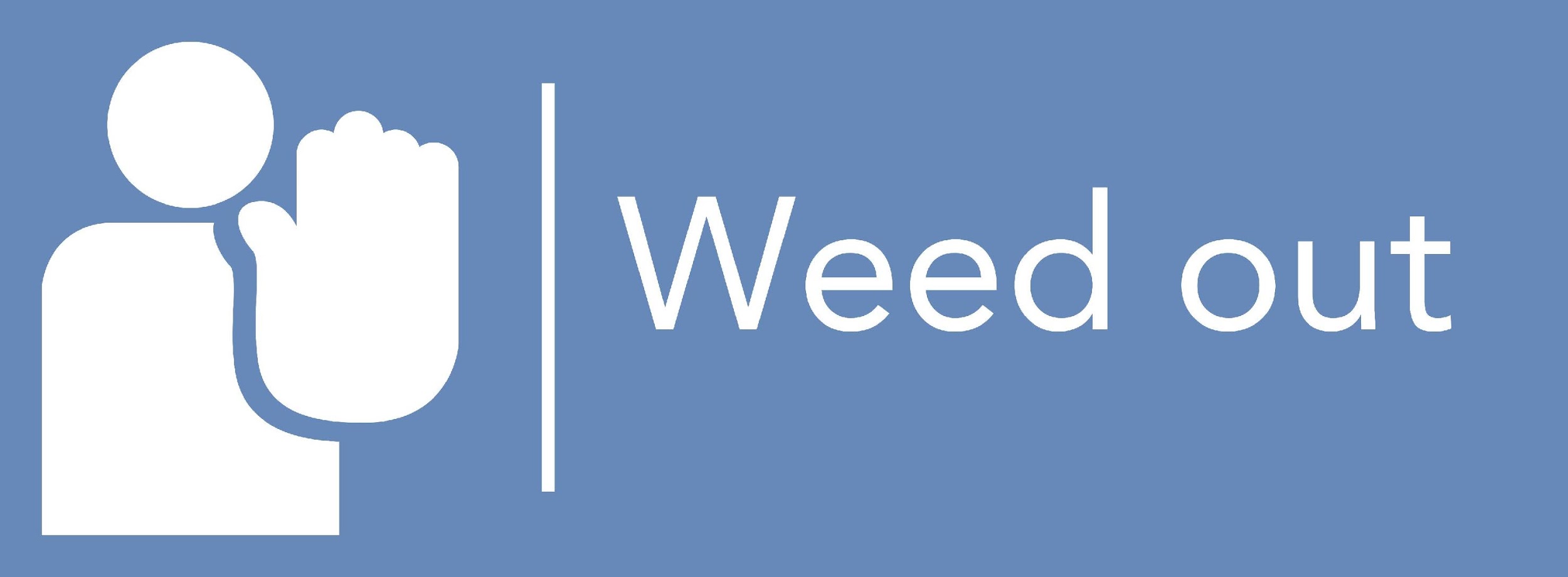 Effects of exposure to workplace violence
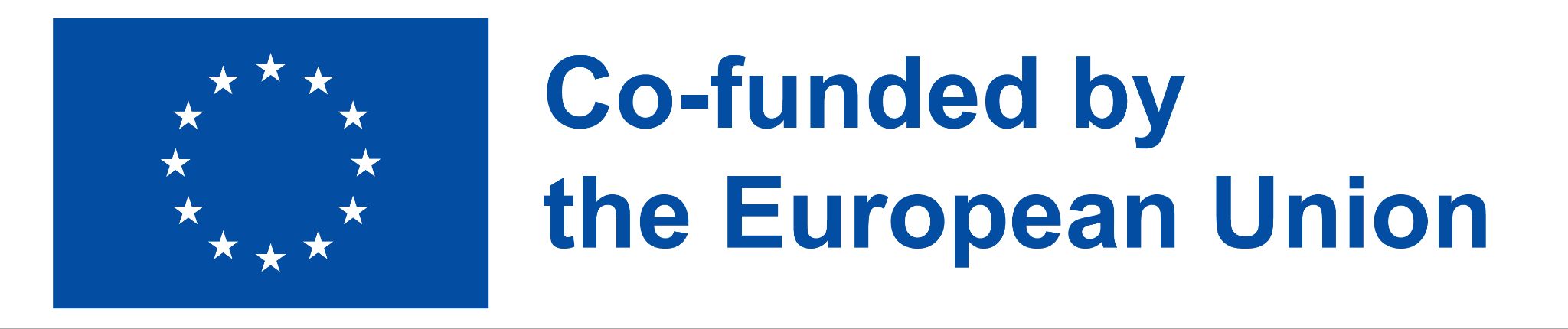 The European Commission's support for the production of this publication does not constitute an endorsement of the contents, which reflect the views only of the authors, and the Commission cannot be held responsible for any use which may be made of the information contained therein.
1. Potential consequences for affected persons (psychological and physical consequences, consequences at the workplace, ....)
Topics
2. Potential consequences for the company (economic consequences, consequences in cooperation, consequences for employees involved, consequences in external effects, structural consequences,...)
3. Power of the bystander approach
2
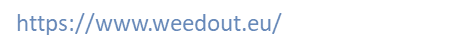 Learning Outcomes
He/she is able to understand the effects of occupational violence at different levels (individual, interpersonal, institutional, etc.).
He/ she is able to develop effective measures to constructively counteract these effects.
He/ she is able to cope with a possible bystander approach on a professional level.
3
https://www.weedout.eu/
1. Potential consequences for affected persons
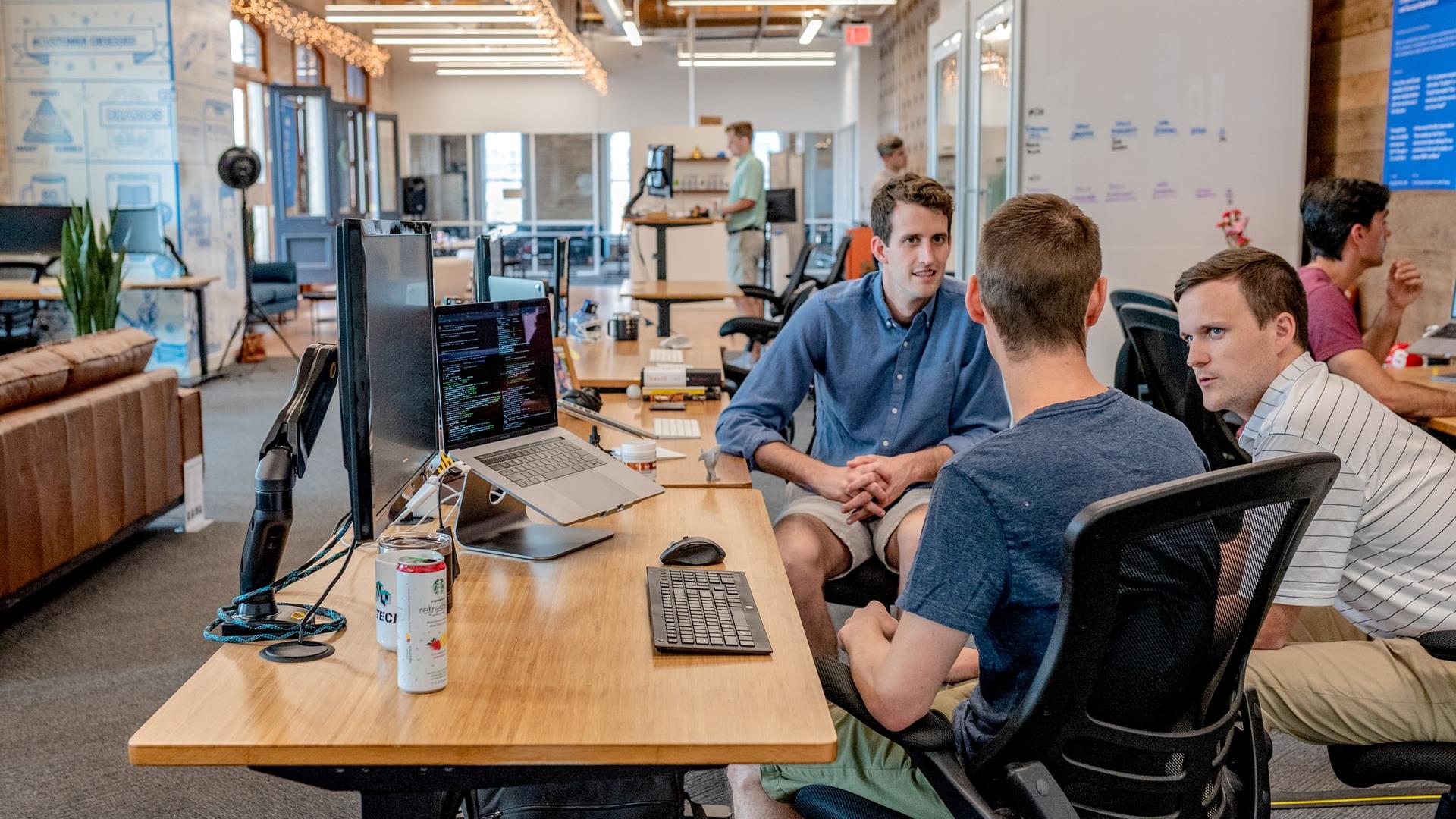 Group Activity
- What are the possible consequences when a person experiences any type of violence in the workplace? Either physical or verbal.  

Write down your answers and in groups of 4 share and discuss your answers.(20 min.) 
Each group should present a real-life example/case. (15 min.)
5
Potential consequences for affected persons
Physical injuries, post-traumatic stress disorder, depression, anxiety, fear, and even suicide. 
        A drastic change in the individual’s job motivation and satisfaction.        Serious injuries that may lead to serious disabilities that require ongoing care or are life-threatening and even death.
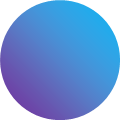 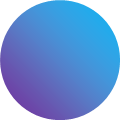 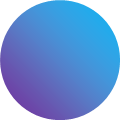 6
Guilt
Fear
Psychological Consequences of WPV
Self-blame
Anxiety
Emotional violence can result to:
Shame
Anger
Burnout
Insecurity
Post-traumatic stress
Depression
Suicidal thoughts
Emotional exhaustion
7
Panic Attacks
Physical Injuries
Physical Consequences of WPV
Numbness
Sleep Disruption/Insomnia
Homicides
Physical Violence may result to:
Loss of concentration/memory
Headaches/Migraines
Uncontrollable mood swings
Muscle Tension
Fibromyalgia (musculoskeletal pain accompanied by fatigue etc.
Changes in appetite
Uncontrollable crying
Nausea
Chest Pain
High blood pressure
8
https://www.weedout.eu/
2. Potential consequences for the company
2. Potential consequences for the company
The effect that workplace violence can have on an organisation can be incredibly damaging to the company in a direct and indirect way. 
The direct effect on the organisation would be the financial payment to the affected person (victim) who might have been physically injured for compensation or any medical expenditure needed.     
The indirect effect on the organisation would be the external factors that can have an influence on the organisation such as shareholders, reputation and image, investors and more.
10
Low worker morale
Increased accidents
Direct cost on organisation includes:
Absenteeism
Decreased performance  and productivity
Sick leave, property damage
Security costs
Early retirement
Worker's compensation
High turnover
Reduced trust of management
Grievances and litigation
Loss of public prestige
11
Negative reaction and attention by external parties
Indirect Cost of Organisation includes:
Loss of public trust and others
Negative reputation
Negative image
Loss of business relationships
Decrease of profit
Legal actions against the company
Lack of personnel / Low interest in company
12
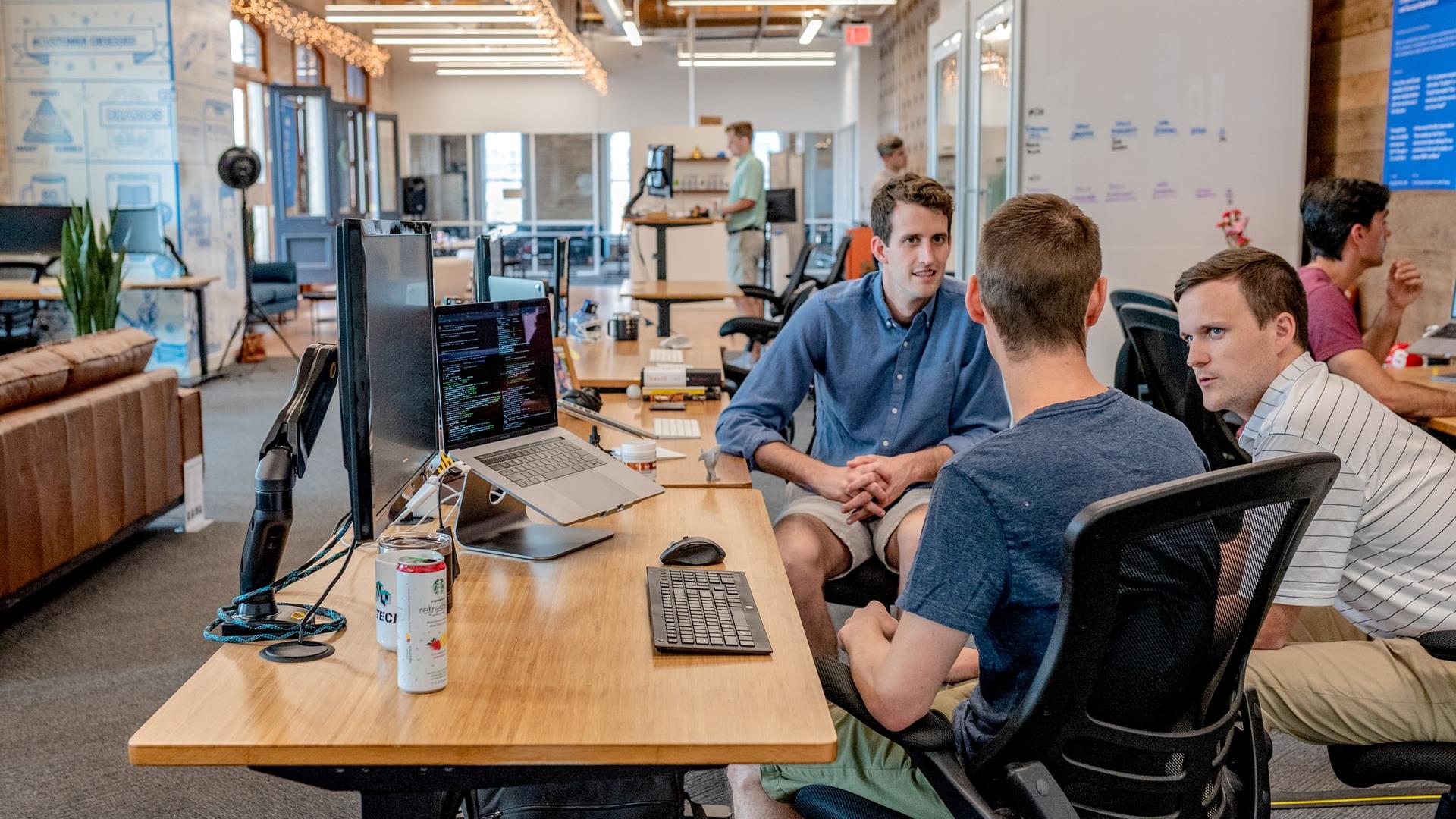 An
Group Activity (30 min.)
In groups of 4  think of a case where an organisation faced any direct or indirect costs due to an incident that occurred. Make a list of those costs by category and explain how the organisation was affected.
In your group discuss how you would face such an incident if you were in charge.
13
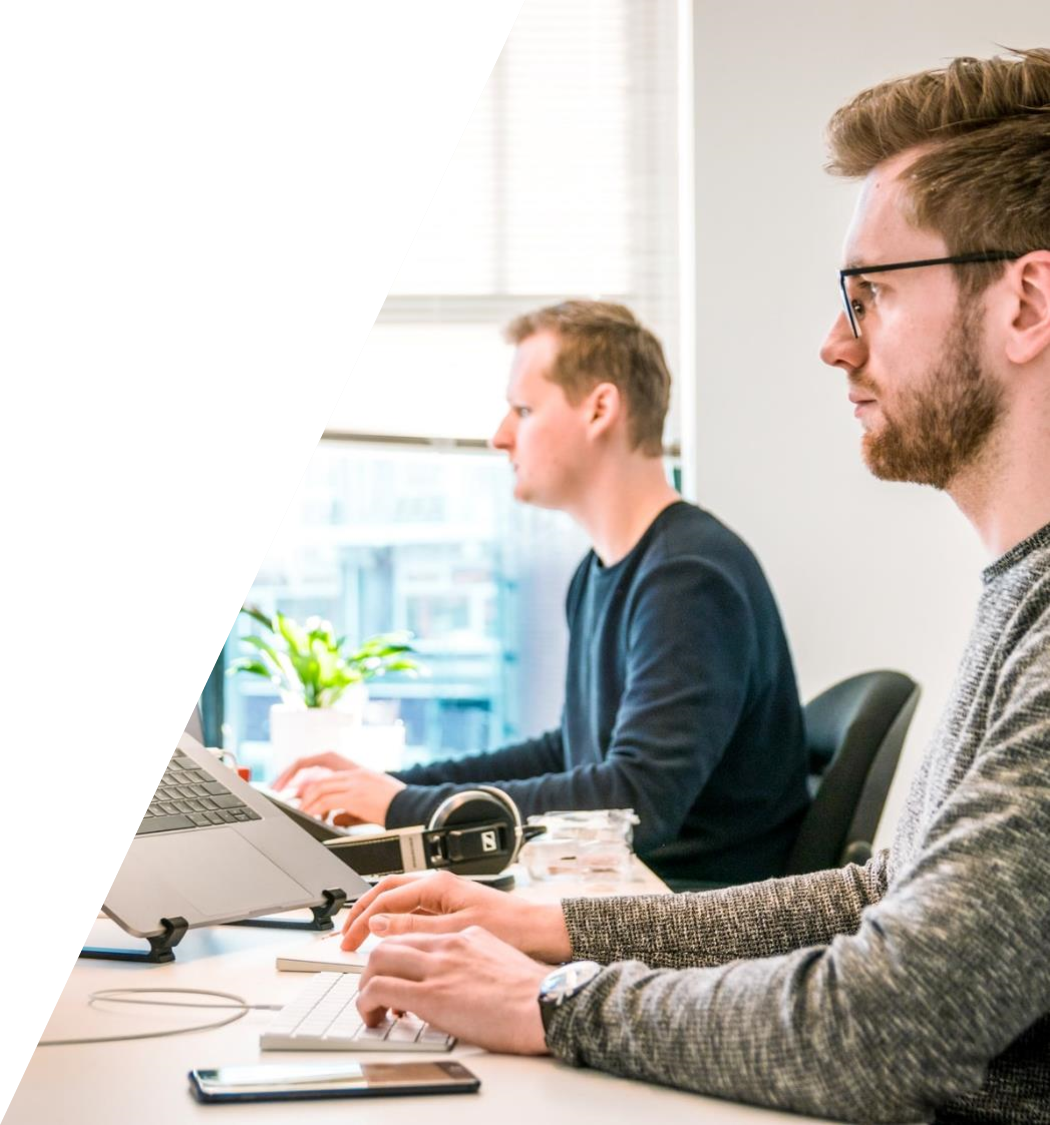 The Case of Uber: Reputational and Financial Damage as a direct and indirect cost for the company
- Uber was accused by over 56 employees of sexual harassment, discrimination and other  resulting to: 

A settlement of over 20 million in total
Huge loss of customers
High employee turnover including CEO removal and employees quitting
Costly implementation of new strategies, approaches and trainings
14
3. The power of the bystander approach
1. It encourages the community to take ownership of sexual violence as a problem and speak up when they witness potentially dangerous situations or sexist language
3. The power of the bystander approach
An approach towards sexual violence prevention. It is the act of stepping in when witnessing violent incidents and/or recognising and reporting such acts.
2. Reduces victim blaming, includes everyone (gets men involved in a community issue, not a women's issue)
3. Gives the community an opportunity to foster social change.
16
https://www.weedout.eu/
How to be an Active Bystander:
Act on any inappropriate or threatening behaviour. If you feel uncomfortable doing it directly then get help from an authority or a trusted person around you. 

The bystander intervention can be an effective way of stopping sexual assault before it happens. It plays a key role in preventing, discouraging, and/or intervening when an act of violence has the potential to occur.
17
Recommended Strategies to successfully implement the Bystander Approach
If you see someone in trouble, ask yourself if you can help safely in any way. It is important to remember that your personal safety is a priority - never put yourself at risk.
Assess for safety
It’s safer to call out behaviour or intervene while in a group. If this is not an option, report it to others who can act.
The ABC approach should be practised before taking the decision to step in an incident that is occurring - This is an approach that mainly applies to employees.
The ABC approach
Be in a group
Talk to the person whom you think may need help and ask them if they are OK.
Care for the victim
18
Direct actionCall out negative behaviour once detected, tell the person to stop and/or ask the victim if they are OK. Do this as a group if you can and be polite. Don’t aggravate the situation - remain calm and state why something has offended you. Stick to exactly what has happened and don’t exaggerate.
How to intervene safely with the 4 Ds strategy When it comes to intervening safely, remember the four Ds – direct, distract, delegate, delay.
DistractInterrupt, start a conversation with the perpetrator to allow their potential target to move away or have others intervene. You cancome up with an idea to get the victim out of the situation such as telling them they need to take a call, or you need to speak to them; any excuse to get them away to safety. Alternatively, trydistracting, or redirecting the situation.
19
DelegateIf you are too embarrassed or shy to speak out, or you don’t feel safe to do so, get someone else to step in.
Delay 
If the situation is too dangerous to intervene (such as there is the threat of violence or you are outnumbered) then just walk away and wait for the situation to pass. Ask the victim later if they are OK or report it when it’s safe to do so
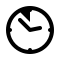 20
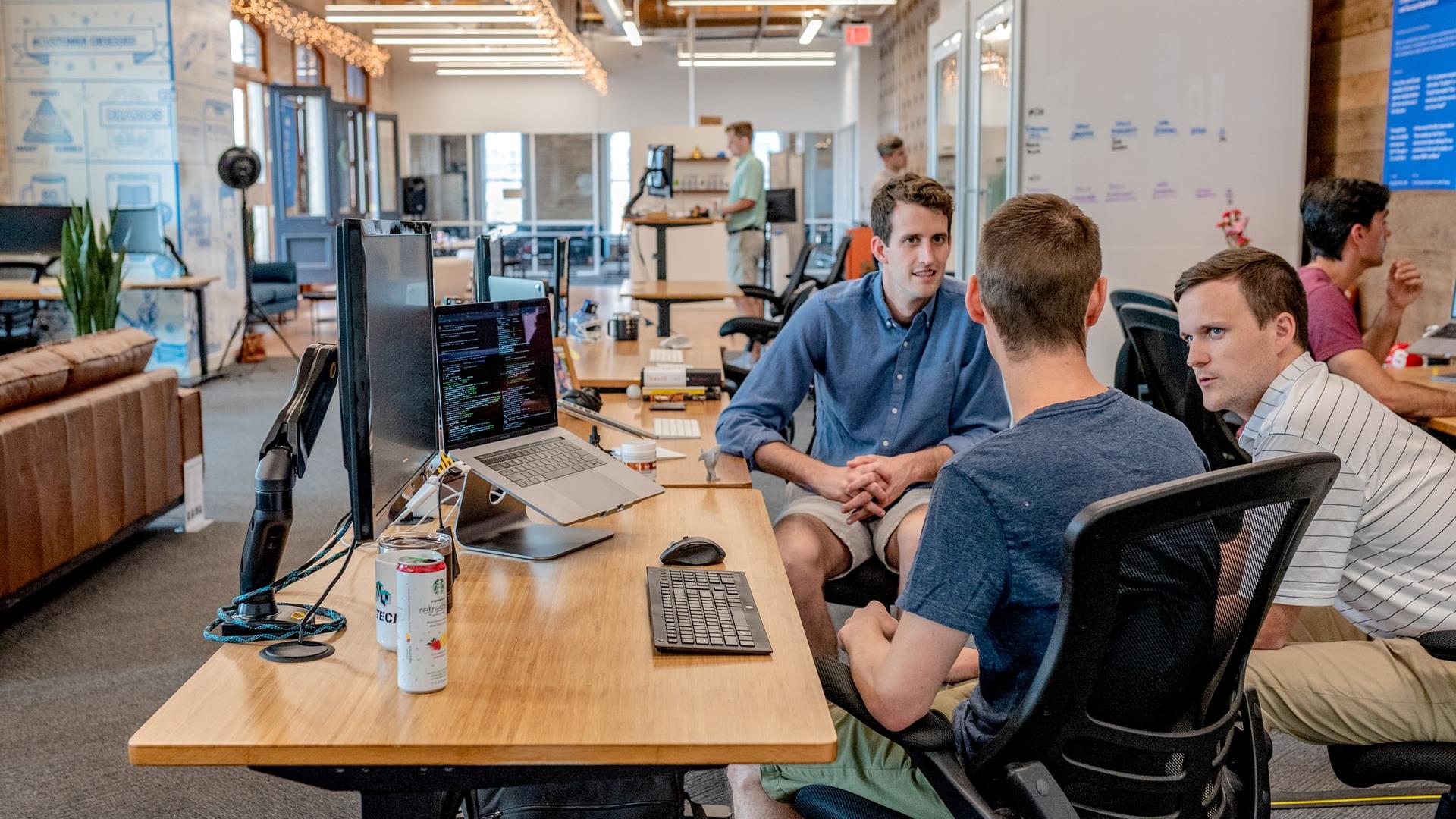 Group Activity (30 min.)
For 30 minutes play the Weed Out Card Game (Instructions to be provided in class)
21
[Speaker Notes: Play Weed Out Card Game (provide instructions) - Methodology Recognize and act How to play.pptx - Google Slides]
References & Further links
A Bystander Intervention Training - https://righttobe.org/guides/bystander-intervention-training/
A guide to the Bystander Approach and further reading - https://drexel.edu/~/media/Files/oed/PDF/soc_bystander_intervention_guide_web_final.ashx;_z=z?la=en
American Academy of Experts in Traumatic Stress 2020 - https://www.aaets.org/traumatic-stress-library/workplace-violence 
Andoh, A. K. (2001) sexual harassment in the workplace: The Ghanaian experience, Centre for Social Policy Studies (CSPS), University of Ghana, Legon, No. 9 ISSN 0855-3726
Bureau of Labour Statistics (2012). Census of Fatal Occupational Injuries Summary. Retrieved on April 3, 2014 from http://www.bls.gov/iif/ osh_wpvs.htm
Bystander Approaches - https://aifs.gov.au/sites/default/files/publication-documents/acssa-issues17_1.pdf
https://core.ac.uk/download/pdf/234669966.pdf
22
https://www.weedout.eu/
https://core.ac.uk/download/pdf/234669966.pdf  
https://www.breakingthesilence.cam.ac.uk/prevention-support/be-active-bystander
https://www.medicaldaily.com/physical-effects-workplace-aggression-toll-bullying-takes-your-mind-and-body-247018 
https://www.ncbi.nlm.nih.gov/pmc/articles/PMC7215457/#:~:text=WPV%20may%20cause%20not%20only,shame%20%5B2%2C8%5D
https://www.ncbi.nlm.nih.gov/pmc/articles/PMC7215457/#:~:text=WPV%20may%20cause%20not%20only,shame%20%5B2%2C8%5D
https://www.researchgate.net/publication/313425432_The_Bystander_Approach_to_Sexual_Assault_Risk_Reduction_Effects_on_Risk_Recognition_Perceived_Self-Efficacy_and_Protective_Behavior
Marit Vartia-Väänänen, M. (2009). Organisational and individual consequences of workplace violence and harassment. Retrieved on March 7, 2014 from https://osha.europa.eu/en/seminars/seminar-on- violenceand-harassment-at-work/speech- venues/day-1/spspeech.2010-12-14.2867785670
23
Project partners
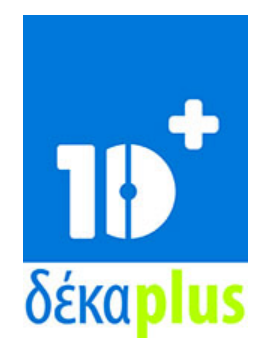 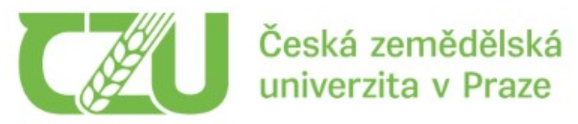 DEKAPLUS
Cyprus
Czech University of Life Sciences PragueCzech Republic
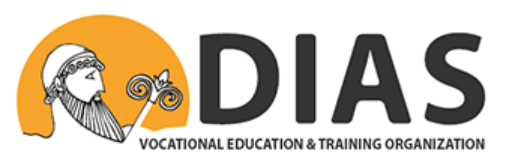 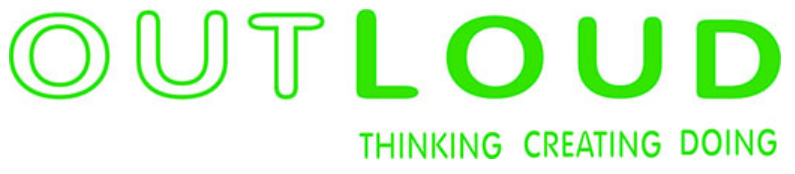 DIASGreece
OUT LOUD
Latvia
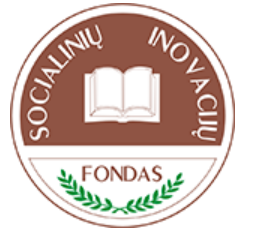 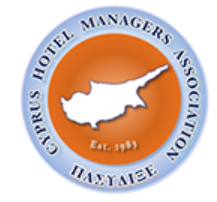 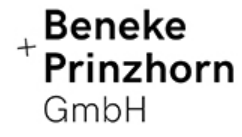 Social Innovation FundLithuania
Pancyprian Association of Hotel ManagersCyprus
Beneke & Prinzhorn GmbHGermany
24
https://www.weedout.eu/